https://chantalgadbois.weebly.com/uploads/8/5/9/5/8595653/speed-dating.jpg
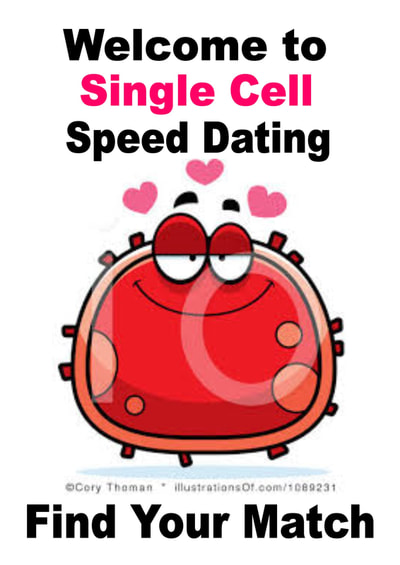